Foundations for Biblical Stewardship

Debt No!  Savings Yes!
Dr. Larry McKain
  COMPASS Executive Consultant
Money In the Bible
There are some 2,000 passages in the Bible that refer to the use of money…Approximately two‑thirds of Jesus' parables make some reference to money.
Proverbs 21:5, TLB
“Steady plodding brings prosperity; hasty speculation brings poverty.”
John 8:32, 36
“You will know the truth and the truth will set you free…If the Son sets you free, you will be free indeed.”
America Total Personal Debt
Total: $14.9 trillion
Per U.S. adult: $58,604
Ave credit card: $5,300
Ave Personal loan: $16,500
Ave Student loan: $38,800
Ave Mortgage: $208,000
            77% in debt badly
Proverbs 21:20
“The wise person saves for the future. But the foolish person spends all that they get.”
Credit Card Debt
You owe $3,000
  You make minimum monthly payments at 18%
  How long will it take you to pay off the balance?
Credit Card Debt
You owe $3,000
  You make minimum monthly payments at 18%
  How long will it take you to pay off the balance?
       37 years, 7 months
Credit Card Debt
At the end of that time, if you are still alive, how much money will you have paid to the credit card company for borrowing $3,000?
Credit Card Debt
At the end of that time, if you are still alive, how much money will you have paid to the credit card company for borrowing $3,000?

           $10,931
Mutual Fund Savings
You put $3,000 in savings
  You don’t touch it, you let it grow, it achieves a 10% return
  For the same period of time,   37 years and 7 months
Mutual Fund Savings
You put $3,000 in savings
  You don’t touch it, you let it grow, it achieves a 10% return
  For the same period of time,   37 years and 7 months
                $126,454
“Once you're in debt, negative interest becomes your companion every minute of the day and night, and it's working against you. It has no love, no sympathy. It is as hard and soulless as a granite cliff, and you cannot dismiss it. Whenever you get in its way or cross its course or fail to meet its demands, it will crush you.”
The Right Side of Interest
It can multiply your savings
  Add value to your investments
  Pay you a generous monthly check when you retire
Goal of Today’s Teaching
“Today marks the day when I finally say NO to the insanity of increasing debt and where I say YES to the wisdom and the freedom of putting aside some amount regularly in savings.”
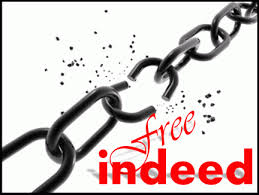 Proverbs 21:20
“The wise person saves for the future. But the foolish person spends all that they get.”
6 Reasons for NO Debt
Debt enslaves a person to a creditor.

“the borrower becomes a slave to the lender.”        
                     (Proverbs 22:7)
6 Reasons for NO Debt
2. Debt obligates a person to   
    earning pressures.

3. Debt undermines our joy.

4. Debt erodes our giving 
    opportunities.
6 Reasons for NO Debt
5. Debt unmasks our character 
    flaws.

   a. lack of contentment
   b. lack of patience
   c. lack of gratitude and trust
   d. lack of self-discipline
6 Reasons for NO Debt
5. Debt unmasks our character 
    flaws.

6. Debt imperils a Christian’s 
    witness.
Getting Out Of Debt
A decision
Time
6 Reasons for YES Savings
1. Savings makes a person feel 
    wise and free.


2. Savings frees a person from 
    earning pressure.
6 Reasons for YES Savings
3. Savings enhances our joy.


4. Savings makes people capable of responding to giving opportunities.
6 Reasons for YES Savings
5. Savings strengthens our 
    character.


6. Savings provides a powerful 
    witness for Christ.
Becoming A Saver
A decision
A Plan
An Accountability Partner
Time
Proverbs 13:16, TLB
“A wise man thinks ahead; a fool doesn't, and even brags about it.”
Proverbs 21:5, TLB
“Steady plodding brings prosperity; hasty speculation brings poverty.”
Becoming A Saver
A decision
A Plan
An Accountability Partner
Time
Mutual Fund Savings
NOT spend $1 a day
  Put $30 a month in an IRA
  30 years, you’ll have

                $67,000
Mutual Fund Savings
Save $3 a day
  Put $90 a month in an IRA
  30 years, you’ll have

                $225,000
My Commitment Today
“Today marks the day when I finally say NO to the insanity of increasing debt and where I say YES to the wisdom and the freedom of putting aside some amount regularly in savings.”